МАОУ «Ангарский лицей №2 имени М.К. Янгеля»
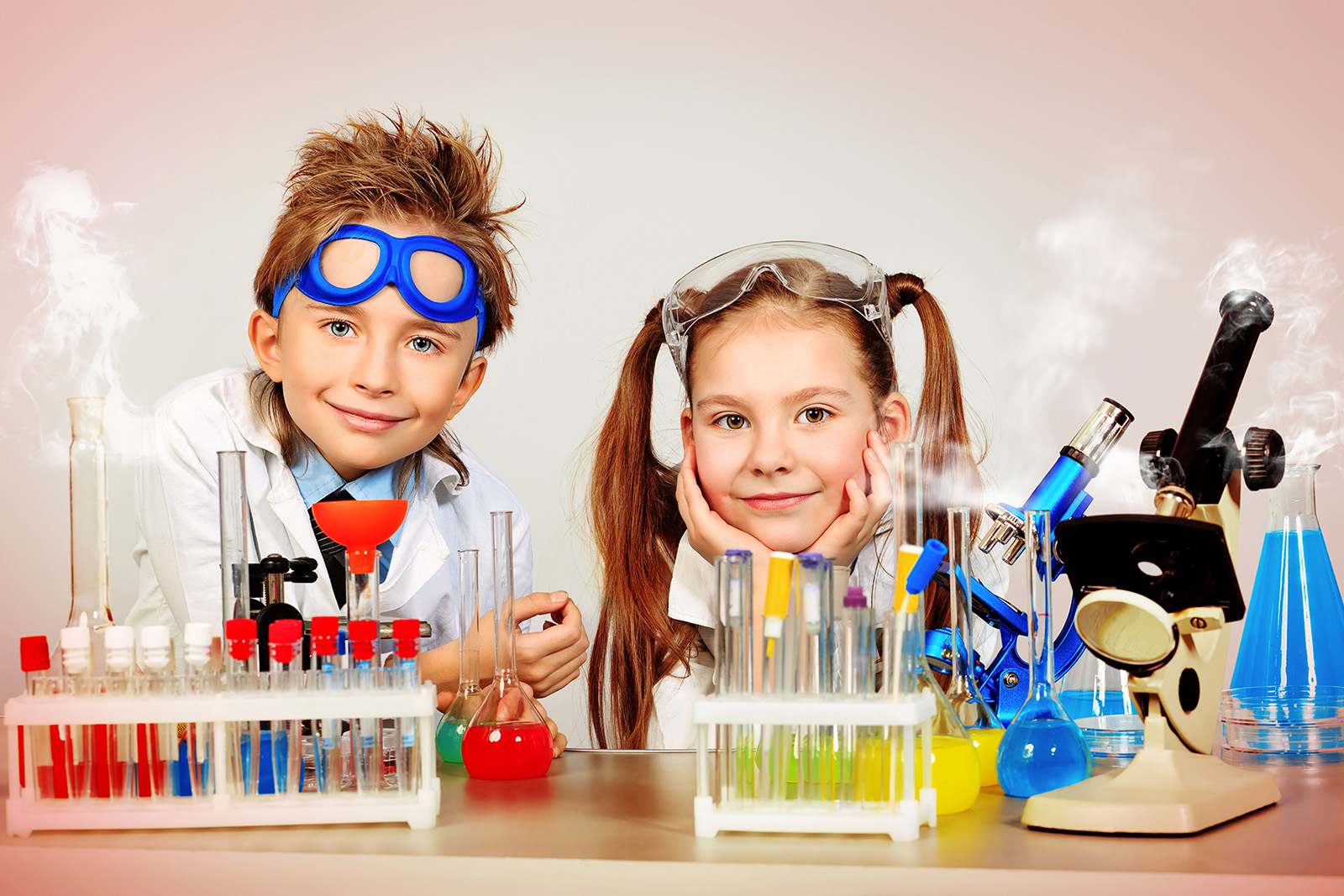 «Чтобы переваривать знания, надо поглощать их с аппетитом»
                                                                                                           					                 Анатоль Франс
Учитель биологии: Шестакова И.К.
« Нужно учиться с удовольствием, тогда всё будет понятно и легко»
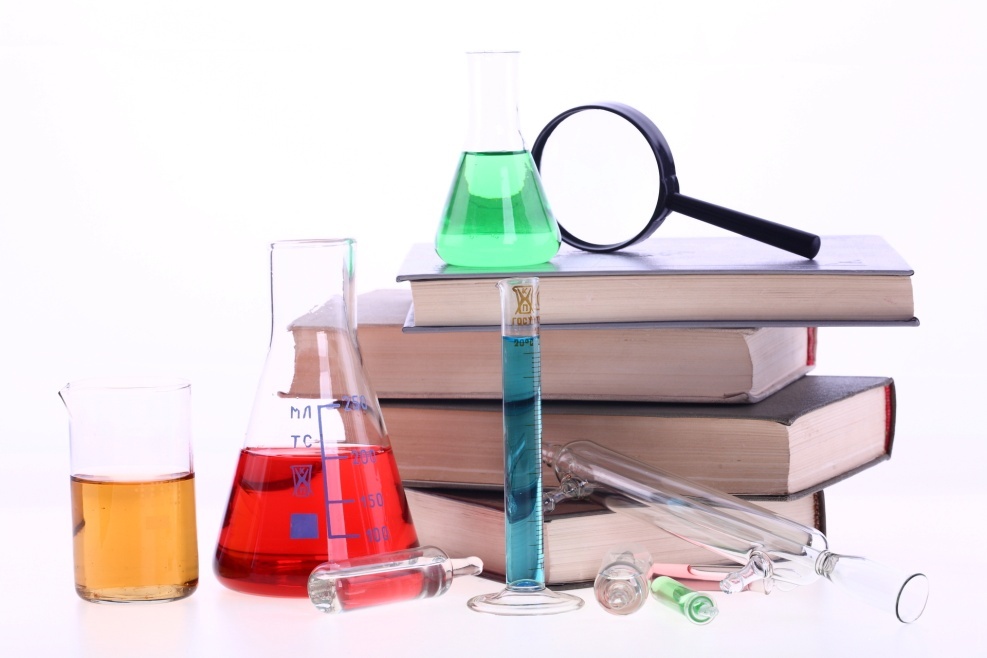 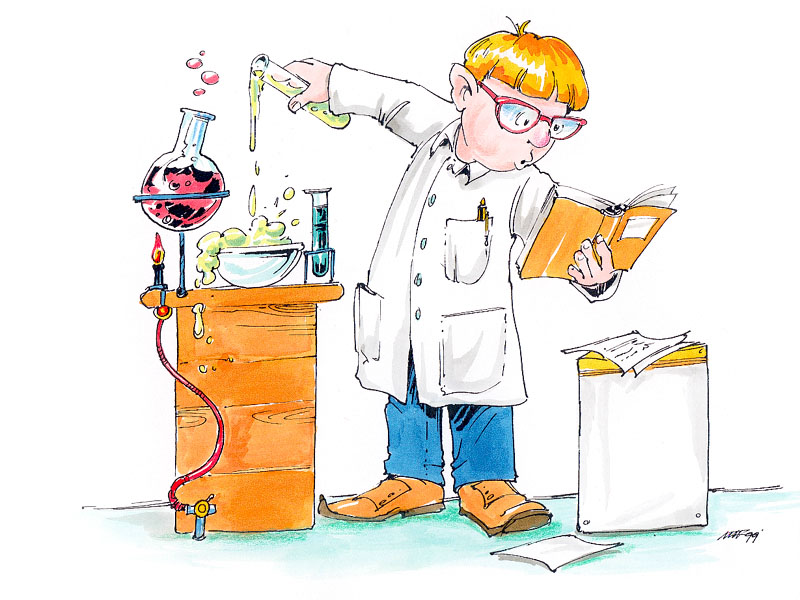 Желаю на сегодняшнем уроке успешного усвоения нового материала
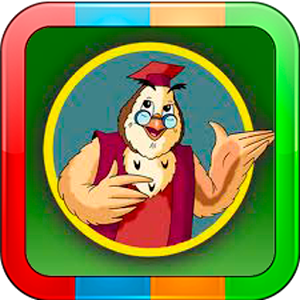 Постановка проблемы:

« Как можно узнать, какие вещества входят в состав клетки?»
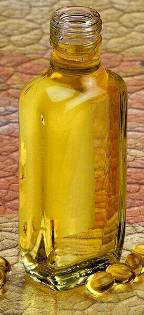 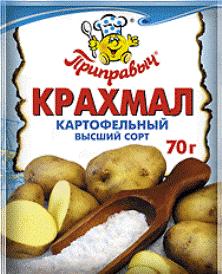 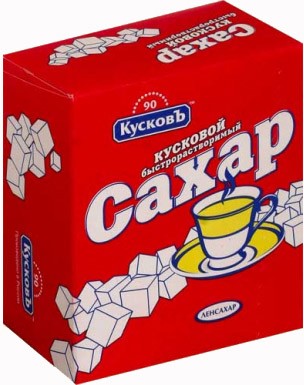 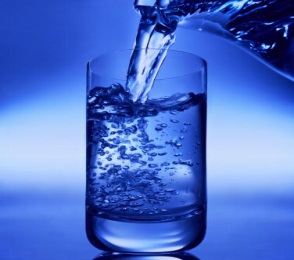 Вопрос: что может объединять все эти предметы?
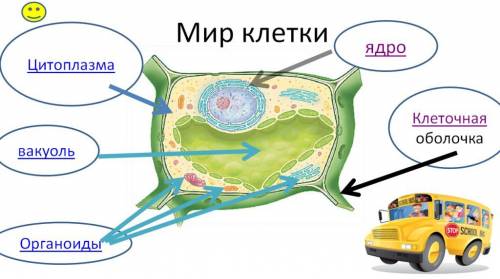 ПОДУМАЙТЕ!
Клетку сравнивают с «миниатюрной природной лабораторией»
 согласны вы или нет с этим утверждением?
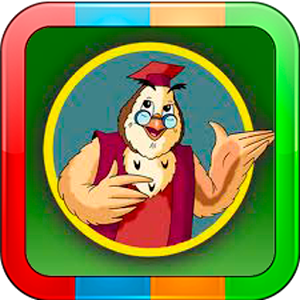 Тема урока:(5 класс)
Химический состав клетки
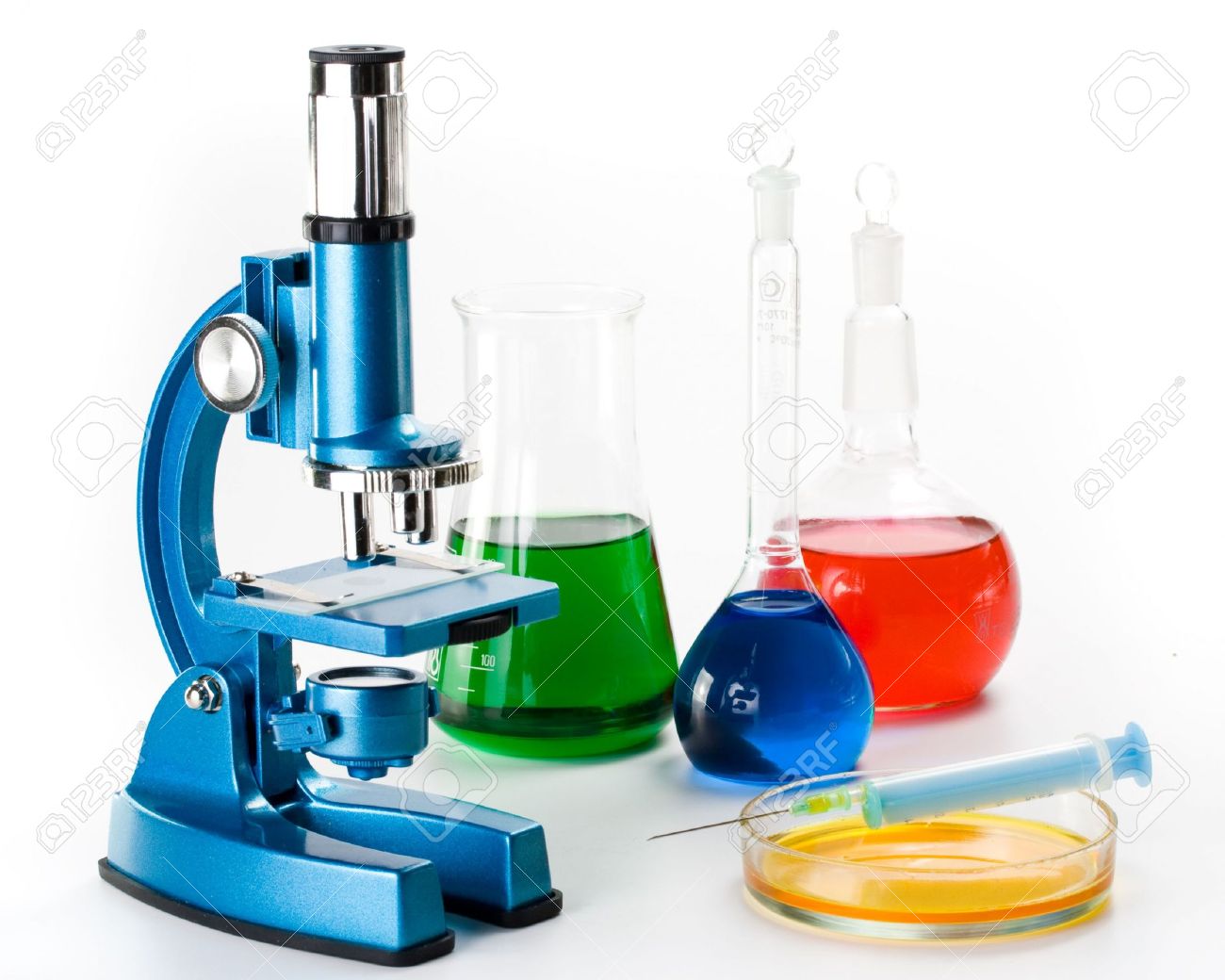 Биологические эксперименты
Демонстрационные лабораторные работы:
№1, №2, №3, №4
Лабораторная работа№1, №2, №3, №4:Обнаружение неорганических и органических веществ
Цель: доказать опытным путём наличие неорганических и органических веществ
Ход работы:
Вывод: Опыты  показывают, что  тела живых  организмов состоят из неорганических и органических веществ. Неорганические вещества – вода и минеральные соли. Органические вещества – углеводы, белки и жиры.
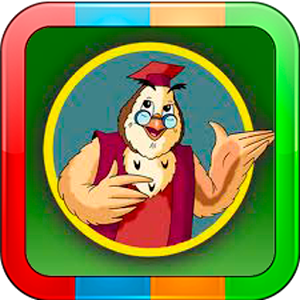 Химический состав клетки
Неорганические вещества
Органические вещества
Белки
Углеводы
Жиры
Вода
Минеральные соли
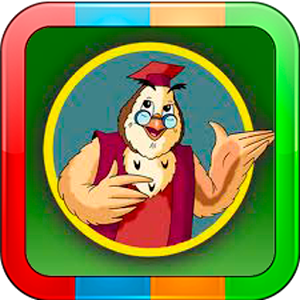 Роль неорганических веществ
Практическая работа (работа в паре): 
учебник стр. 26
Прочитать текст
Заполнить таблицу:
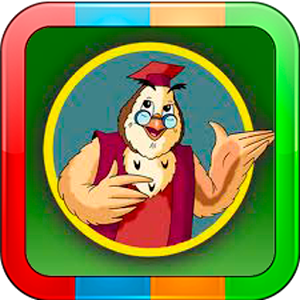 Роль органических веществ
Практическая работа (индивидуальная работа): учебник стр. 27
Прочитать текст
Заполнить таблицу:
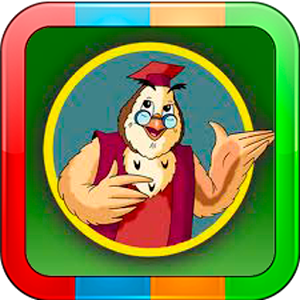 Рефлексия
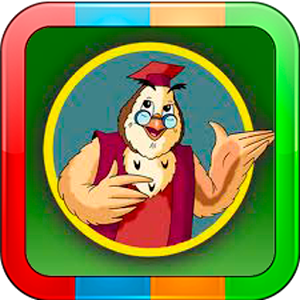 ДОМА:
Прочитать §6, составить 
синквейн.